Slovensko
historické udalosti
ĎALEJ
Porovnaj vek Slovenska s ostatnými štátmi Európy!
Slovensko patrí k najmladším
ODPOVEĎ
ĎALEJ
Podľa čoho vieme, že na území dnešného Slovenska žili ľudia už pred mnohými tisíckami rokov?
mnoho archeologických nálezov
ODPOVEĎ
ĎALEJ
V ktorých storočiach prišli na naše územia Slovania?
5. – 6. storočia
ODPOVEĎ
ĎALEJ
Ako sa volal prvý štátny útvar na území dnešného Slovenska?
Nitrianske kniežatstvo
ODPOVEĎ
ĎALEJ
Súčasťou ktorej ríše sa Nitrianske kniežatstvo neskôr stalo?
Veľkomoravská ríša
ODPOVEĎ
ĎALEJ
Ako sa volal najmocnejší vládca Veľkomoravskej ríše a čo sa stalo po jeho smrti?
Svätopluk – po jeho smrti sa ríša rozpadla
ODPOVEĎ
ĎALEJ
Ako sa volá feudálny štát, ktorý vznikol na území Slovenska v 10. storočí?
Uhorsko
ODPOVEĎ
ĎALEJ
Ako sa volala dynastia, ktorá založila Uhorsko?
Arpádovci
ODPOVEĎ
ĎALEJ
Aký jazyk bol jazykom šľachty a kráľovského dvora v Uhorsku?
latinčina
ODPOVEĎ
ĎALEJ
Čo sa stalo s Uhorskom v 16. storočí.
stalo sa súčasťou ríše rakúskych Habsburgovcov
ODPOVEĎ
ĎALEJ
Kedy sa Uhorsko premenovalo na Rakúsko-Uhorsko?
v 19. storočí
ODPOVEĎ
ĎALEJ
Aký problém nastáva v Uhorsku v 19. storočí?
začína útlak nemaďarských národov
ODPOVEĎ
ĎALEJ
Prečo Rakúsko-Uhorsko na začiatku 20. storočia zaniklo?
prehralo v 1. svetovej vojne
ODPOVEĎ
ĎALEJ
V ktorom roku vzniká Československo?
1918
ODPOVEĎ
ĎALEJ
V ktorom meste bola podpísaná deklarácia, ktorou sa Slovensko prihlásilo k Československu?
Martin
ODPOVEĎ
ĎALEJ
Čo sa stalo podpísaním zmluvy v Trianone?
územie Slovenska bolo prvýkrát vyčlenené ako samostatné územie (v rámci ČSR)
ODPOVEĎ
ĎALEJ
Prečo sa Československo po čase rozpadlo?
nacistické Nemecko ho rozbilo
ODPOVEĎ
ĎALEJ
Aký vplyv mala na Slovensko 1. viedenská arbitráž - dohoda?
veľká časť územia Slovenska pripadla Maďarsku
ODPOVEĎ
ĎALEJ
Kedy vzniká Slovenský štát, ktorý sa stáva nemeckým spojencom?
14. marca 1939
ODPOVEĎ
ĎALEJ
Čo je to SNP a v ktorom roku vypuklo?
Slovenské národné povstanie – odpor voči fašizmu a nacizmu - 1944
ODPOVEĎ
ĎALEJ
V ktorom roku bolo obnovené Československo?
1945
ODPOVEĎ
ĎALEJ
Čo sa stalo 1. januára 1969?
vzniká samostatná Slovenská socialistická republika ako súčasť ČSSR
ODPOVEĎ
ĎALEJ
Kedy vzniklo skutočne nezávislé Slovensko?
1. január 1993
ODPOVEĎ
ĎALEJ
Čo sa stalo v slovenských dejinách v roku 2004?
Slovensko vstúpilo do Európskej únie (EÚ)
ODPOVEĎ
ĎALEJ
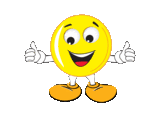